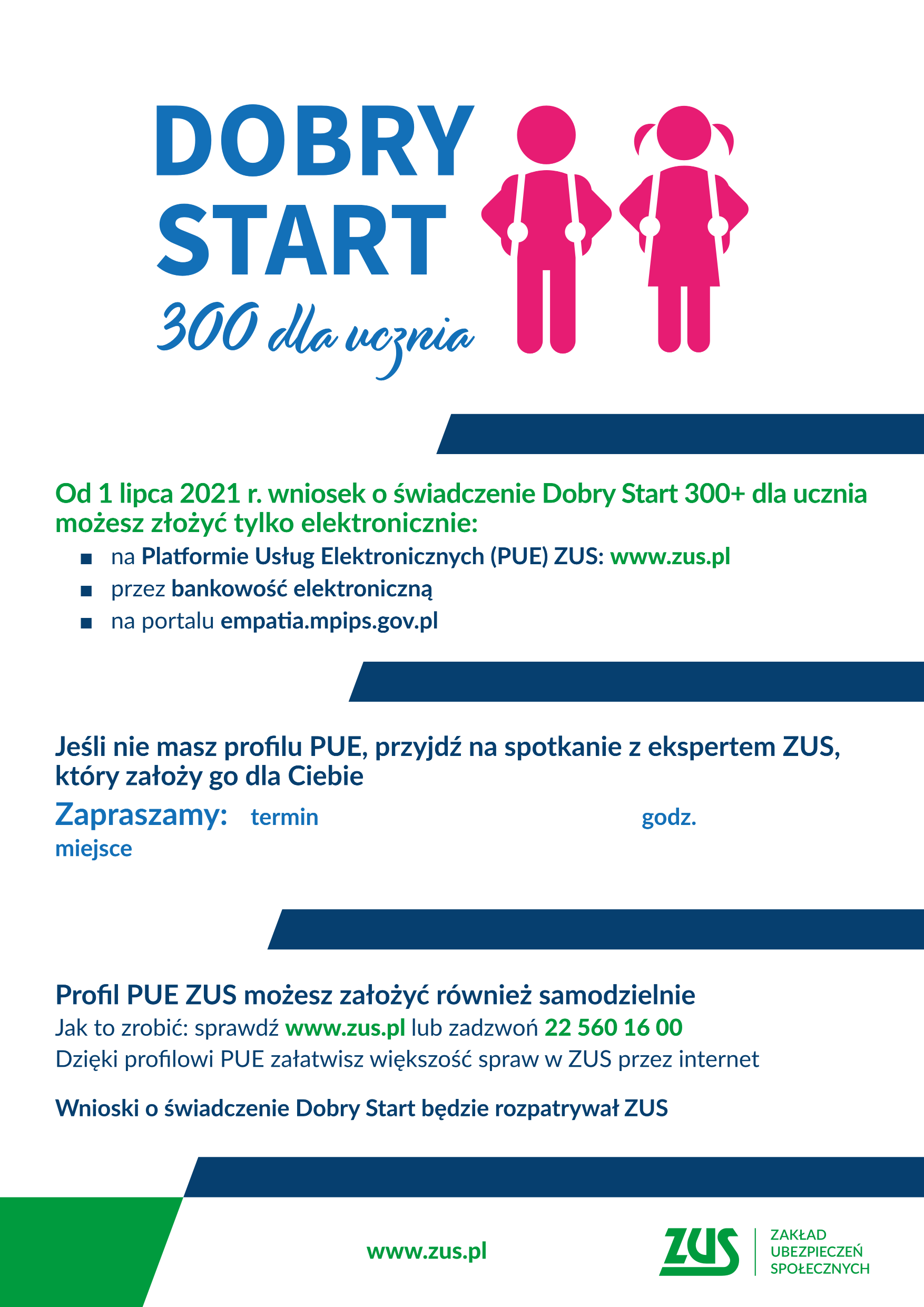 19 sierpnia 2021 roku
9:30-11:30
Urząd Gminy Bartniczka